Chemistry of Natural ProductsMPC-104T
UNIT-III
A) Terpenoids
STRUCTURAL ELUCIDATION OF CAMPHOR
CONTENTS
Introduction Structural elucidation of camphor Reference
Introduction
Camphor derived from the wood of camphor laurel(Cinnamomum camphora) and other releated trees of laurel family. 
Camphor is a bicyclic mono terpenoid. 
Camphor is a white, crystalline substance with strong odour and pangent taste. 
It is waxy and flammable substance.  
It is obtained through steam distillation, purification and sublimation of wood, twigs &bark of the tree. 
Melting point:180 0 c and boiling point is 2040 c 
It is optically active
Used as Antiseptic, Muscle relaxant, Anti-inflammatory, Contraceptive, Cough suppressant, Insect repellent, Flavour in soaps & cosmetics
Structural elucidation of camphor
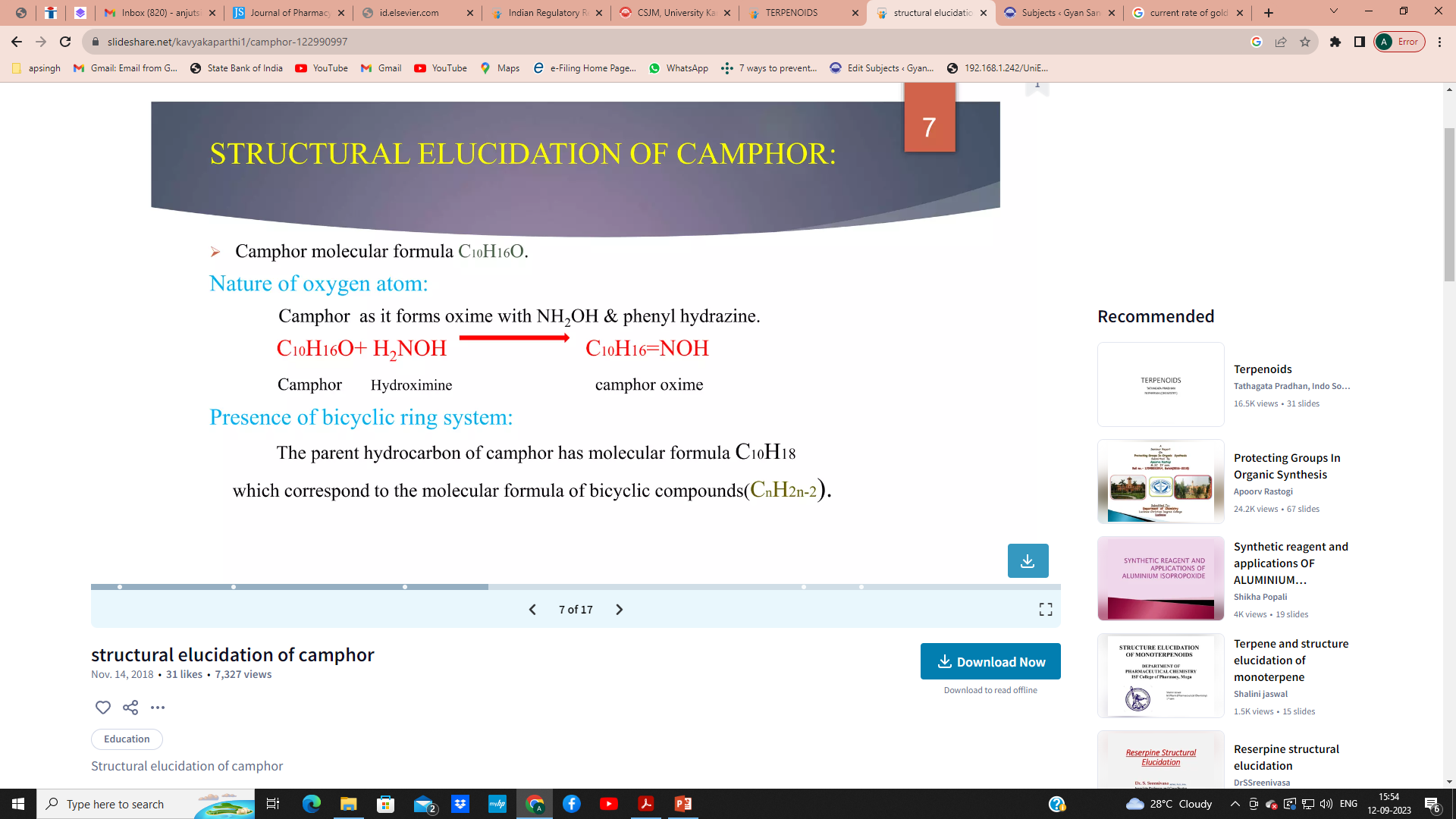 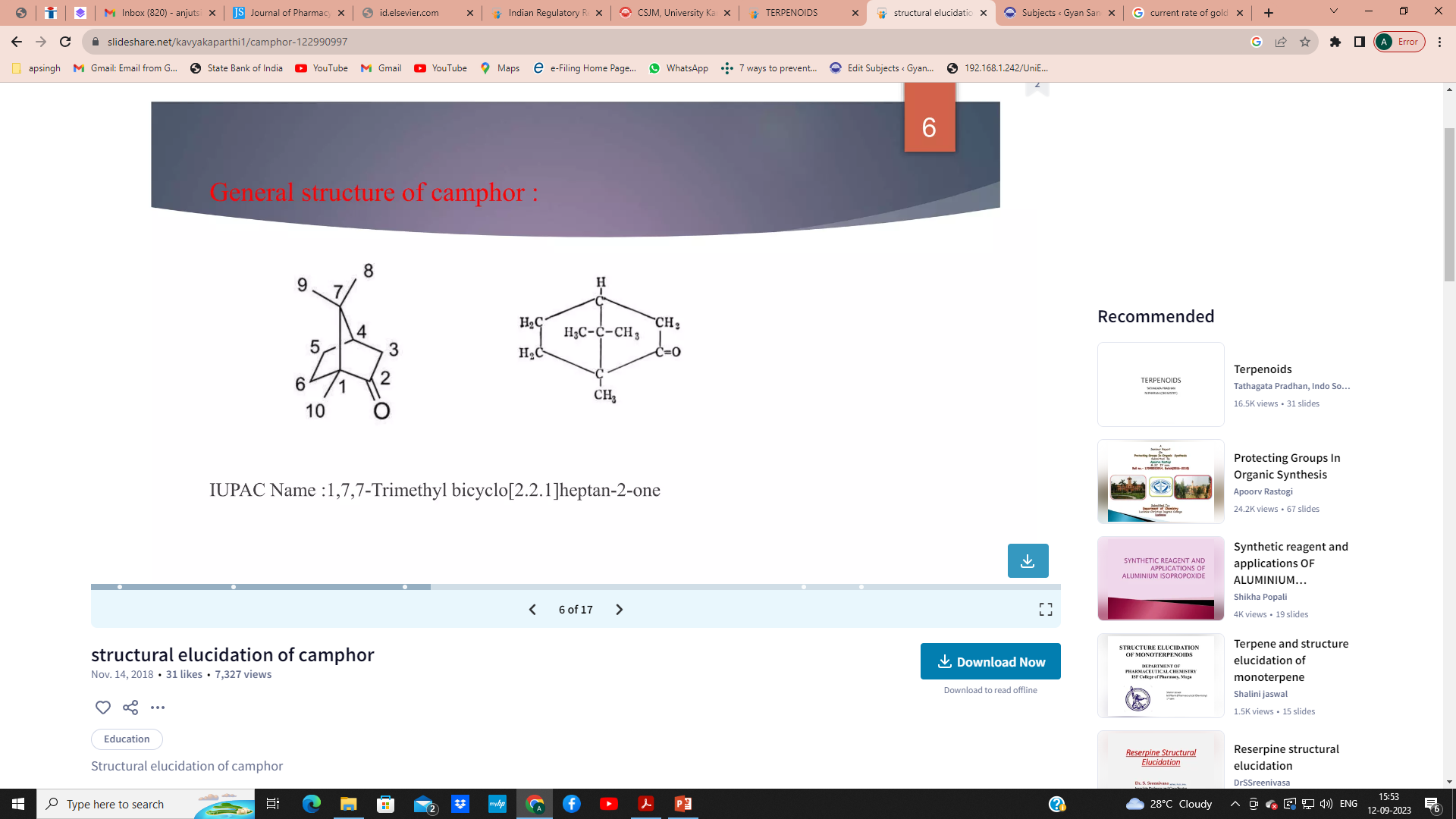 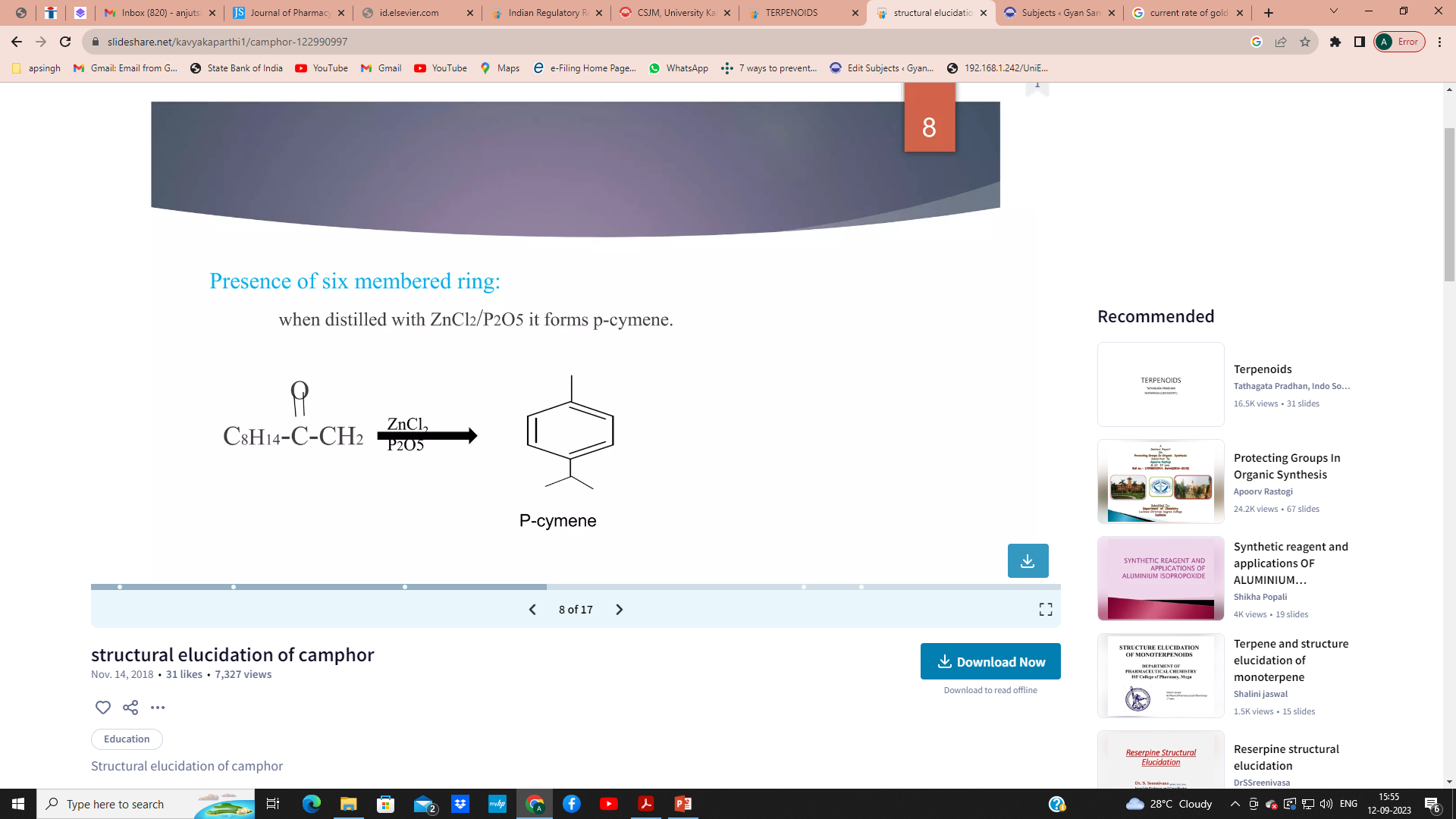 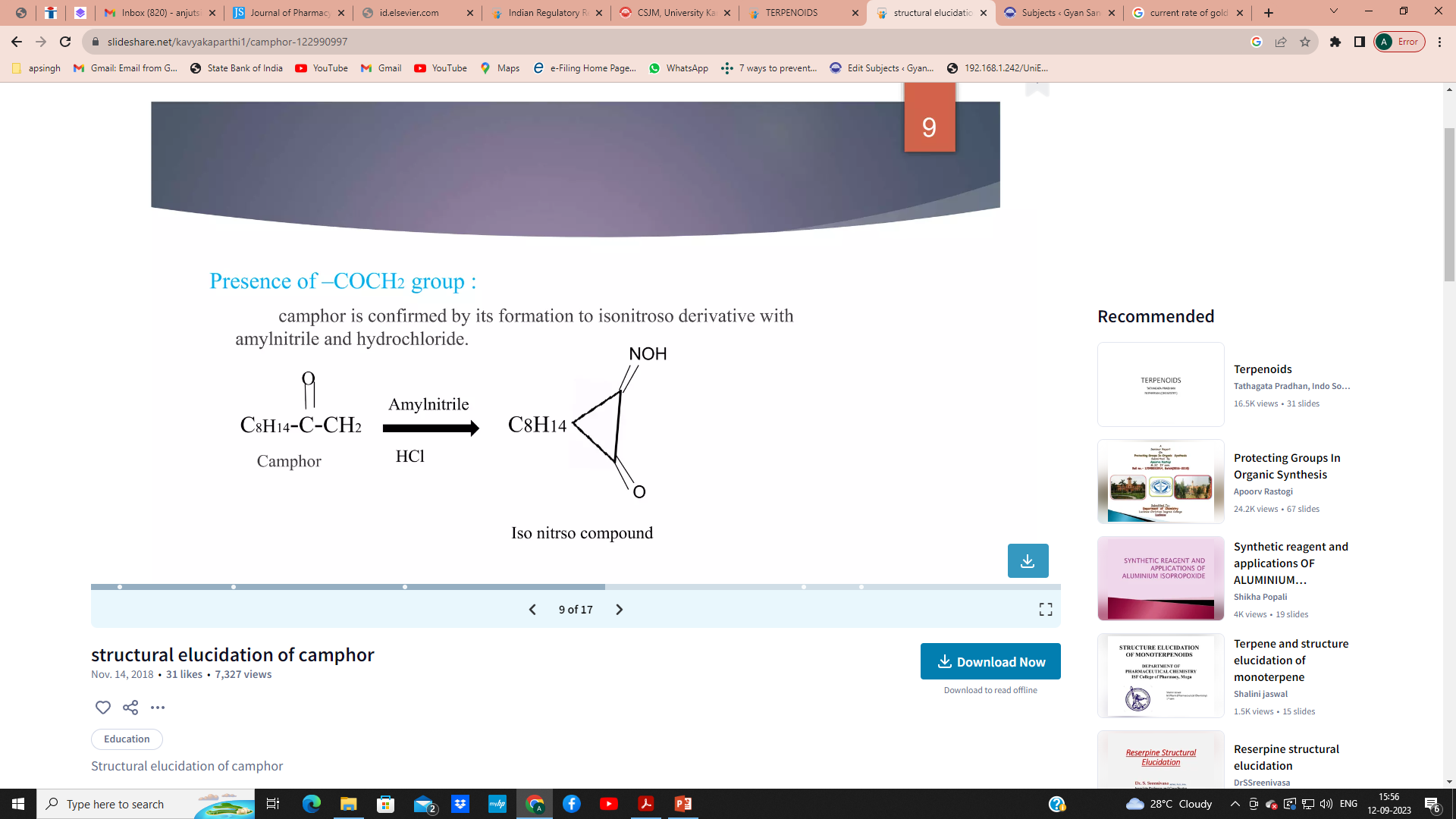 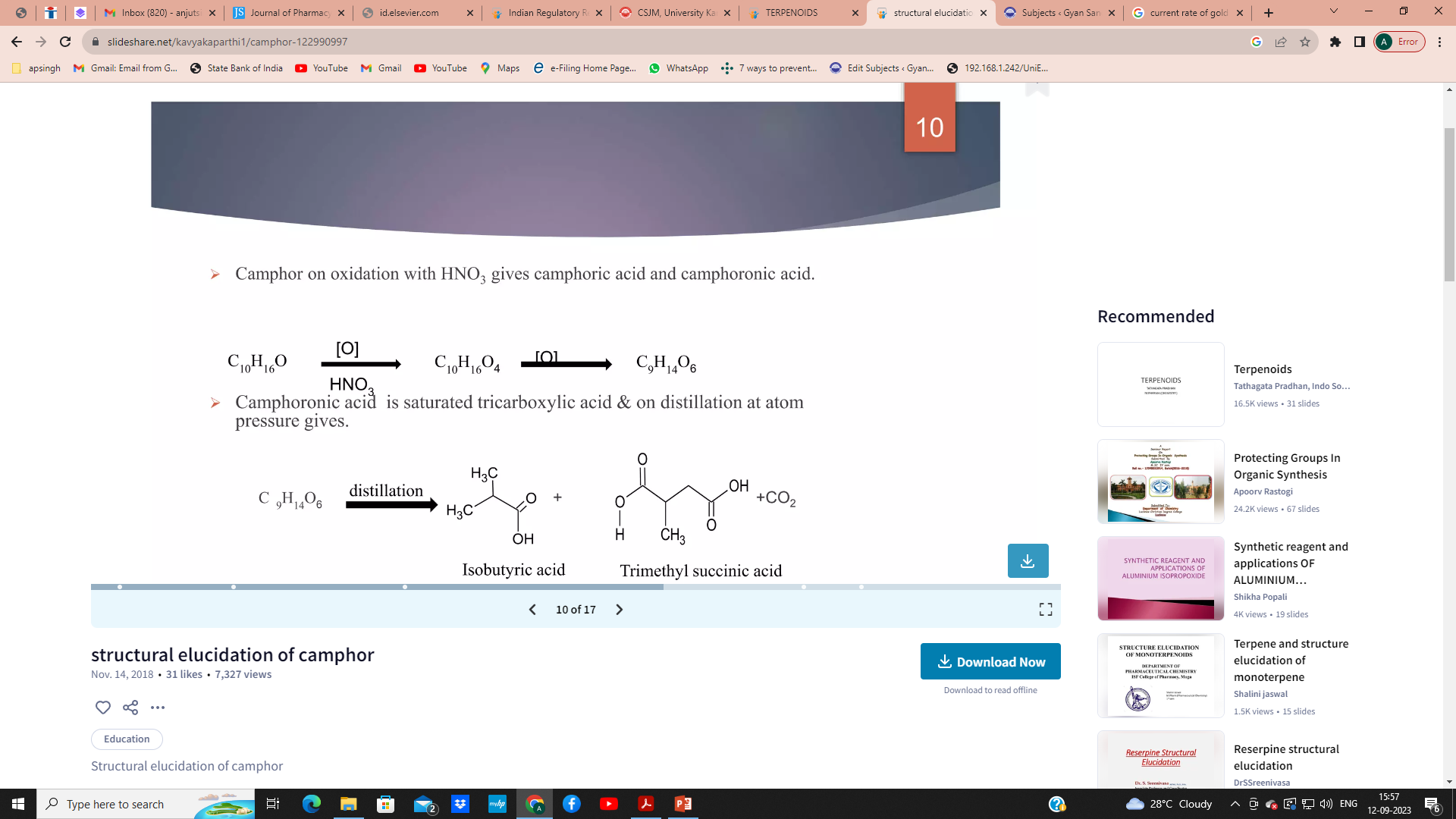 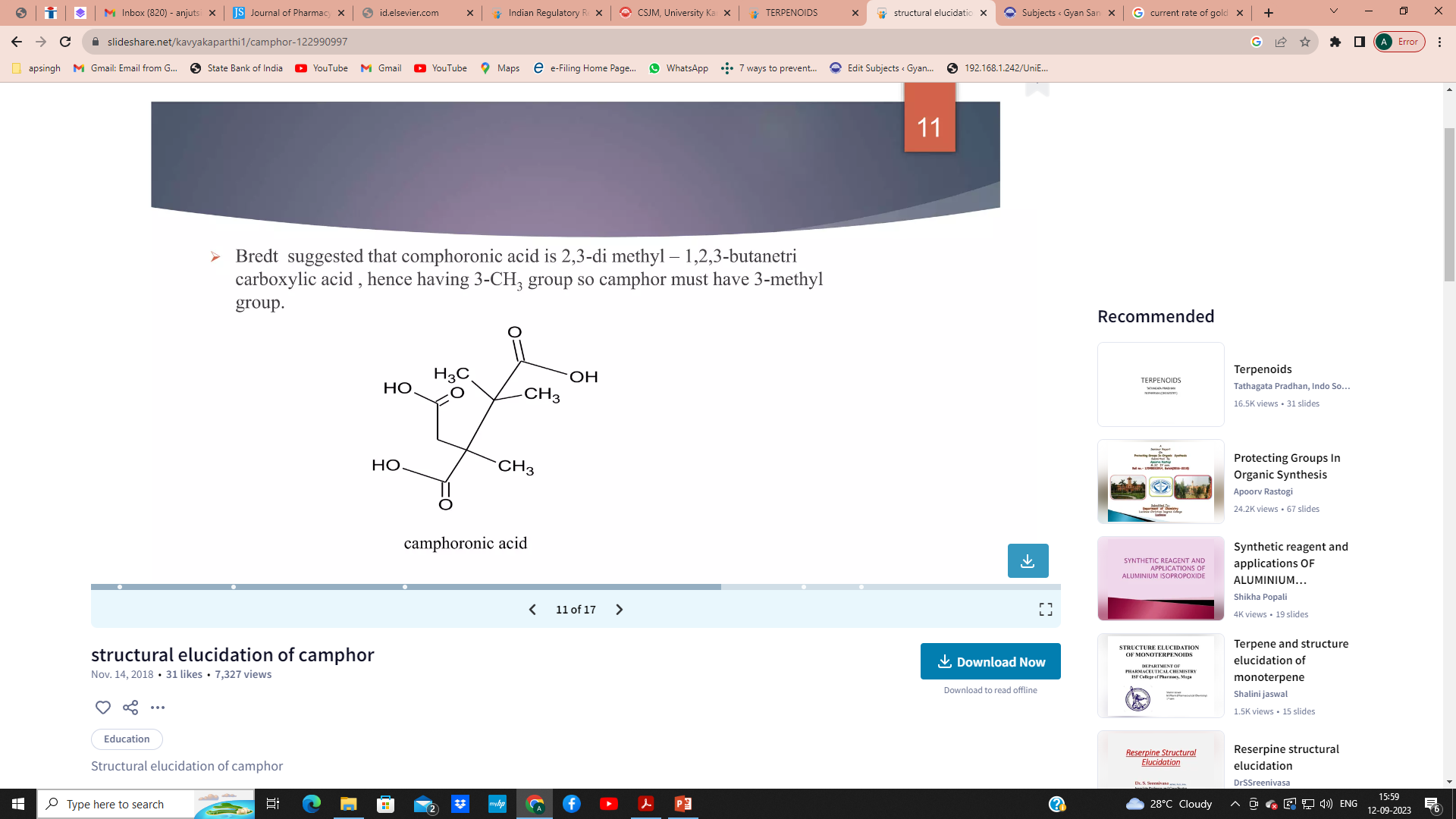 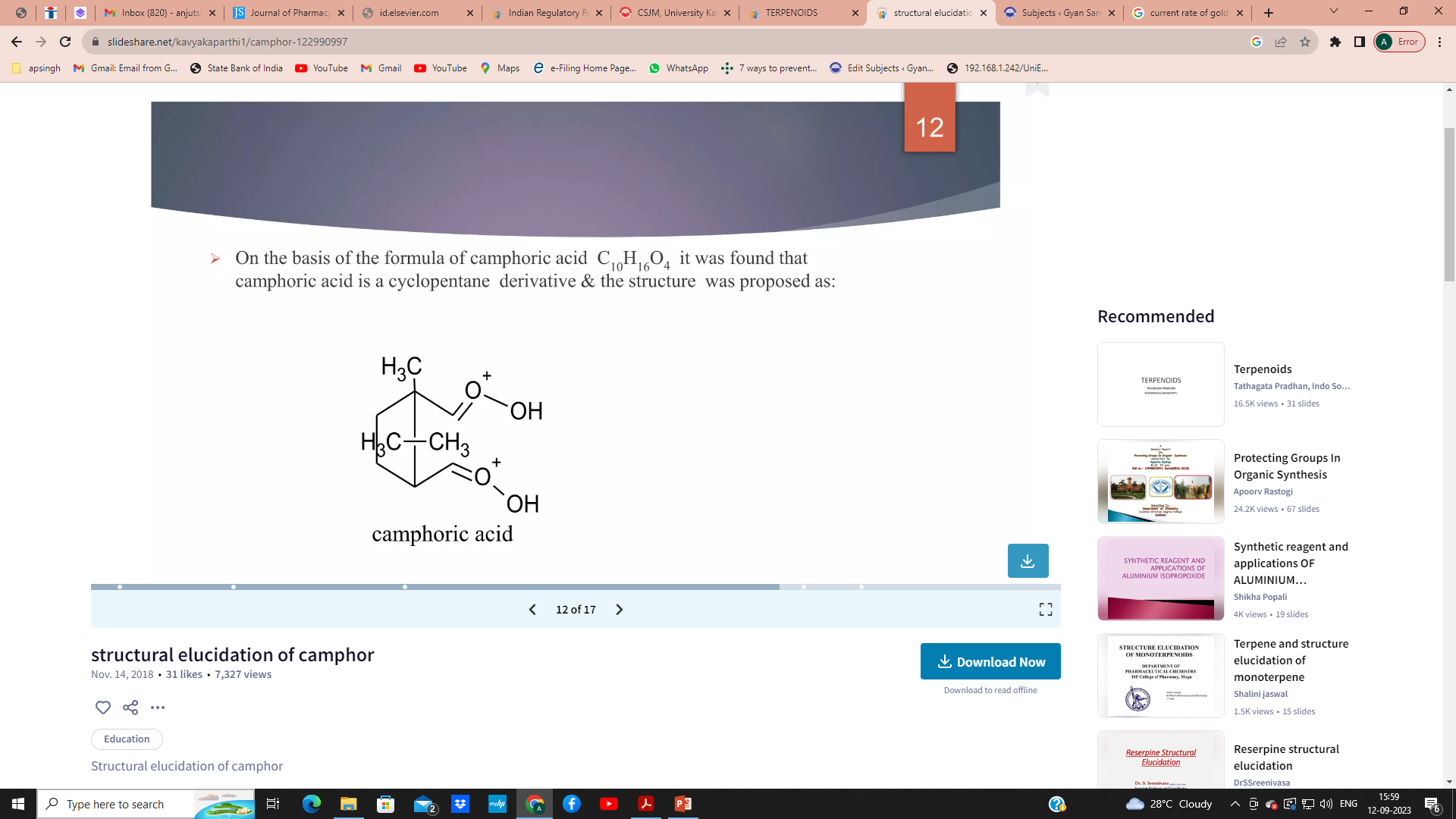 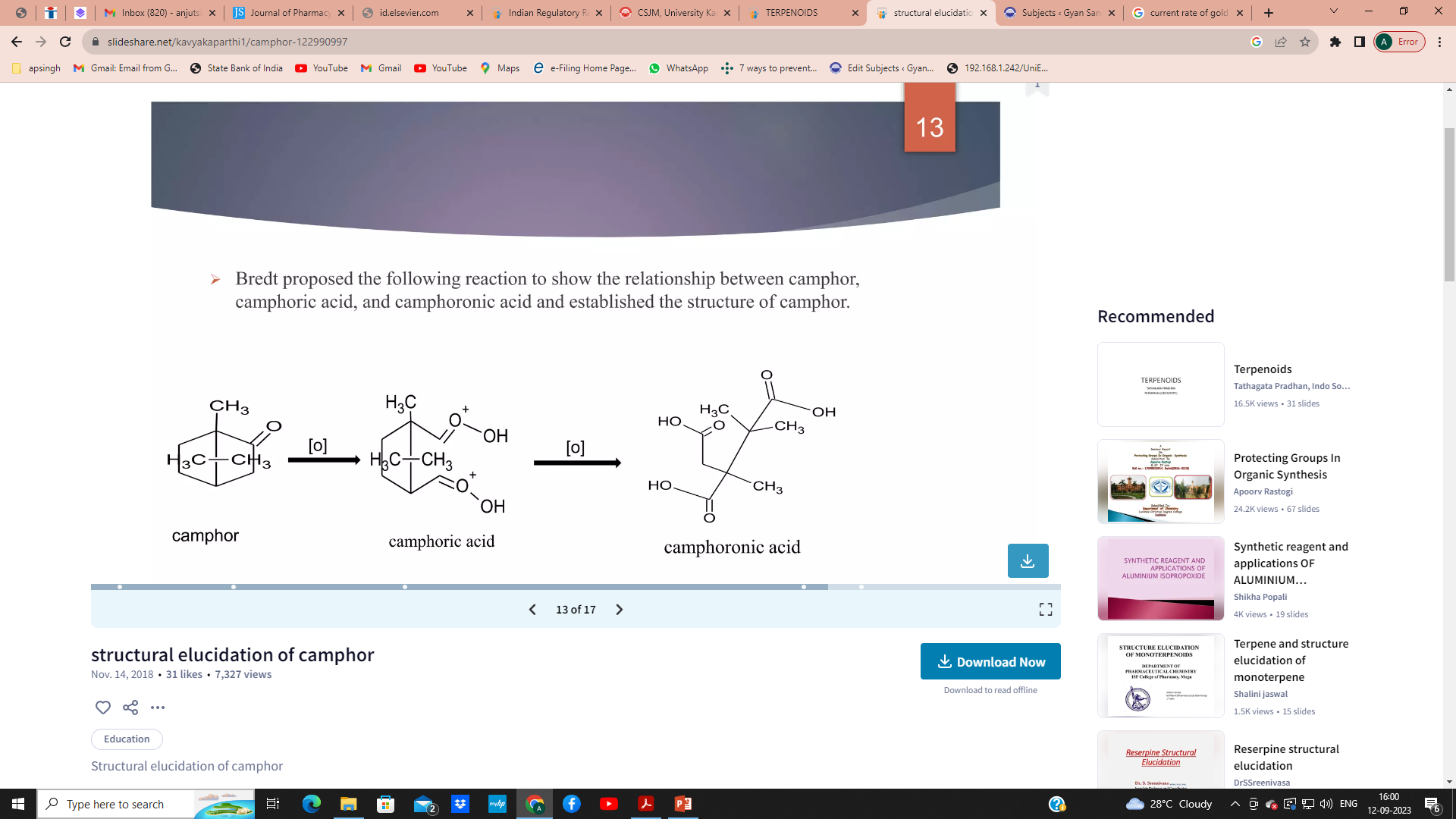 thus it can be concluded in the camphor it presence of six membered ring , ketone group, oxene group and it oxidized to form camphoric acid & camphoronic acid
Reference
Organic chemistry of natural products :by O.P.Agrawal. 
Chemistry of natural products :by Gurdeep .R.Chatwal 
Classical Methods in Structure Elucidation of Natural Products : R. W. Hoffmann 
Chemistry of natural products-SV.Bhat ,BH Nagasampagi, M.Sivakumar 
www.google.com 16